Chemistry Review
Vocabulary
Density – how compact the atoms of a 			substance are.
Higher density – sink
Lower density-- float
 Calculate: Density = Mass/Volume (g/mL)
Buoyancy – the force of a liquid pushing 			upward that causes a material to 		float.
Counteracts gravity
Always acts in the upward direction

Viscosity – how ‘thick’ a liquid is. 
Very viscous = liquid flows slowly (ex: honey) 
Low viscosity= liquid flows quickly (ex: water)
I.7A 10th April 2006
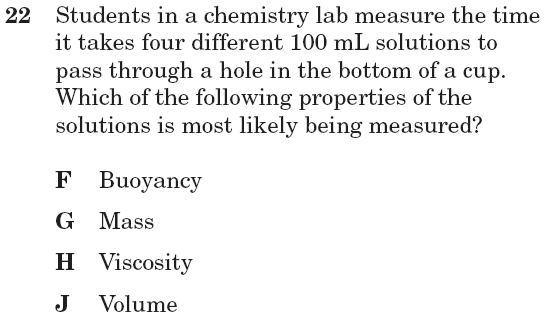 3
I.7A 10th April 2006
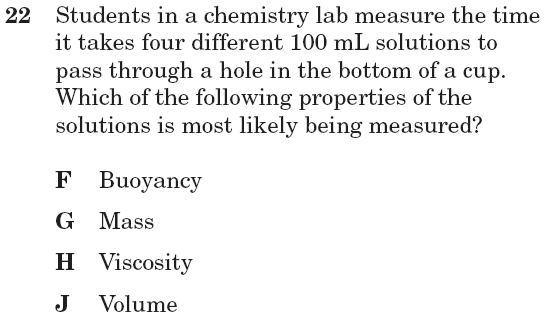 4
I.7A 10th April 2006
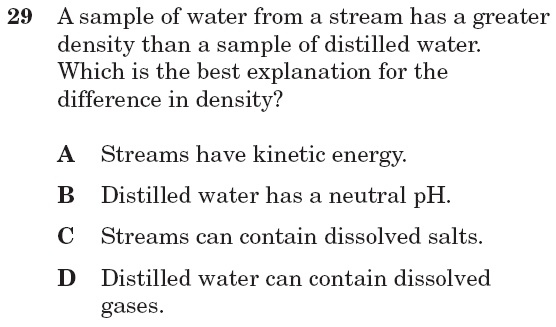 5
I.7A 10th April 2006
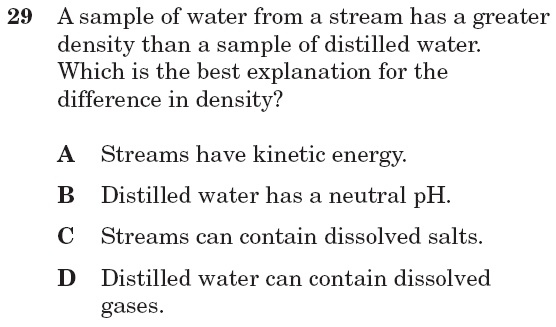 6
I.7A July 2004
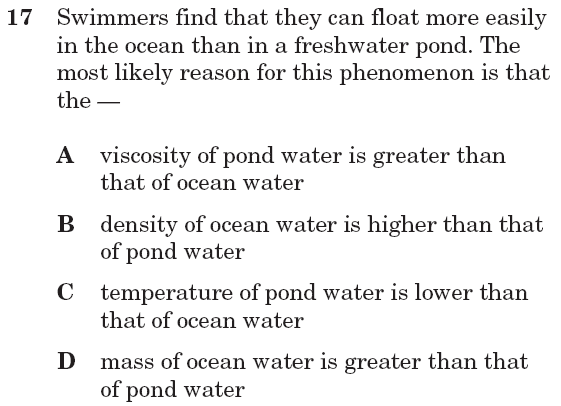 7
I.7A July 2004
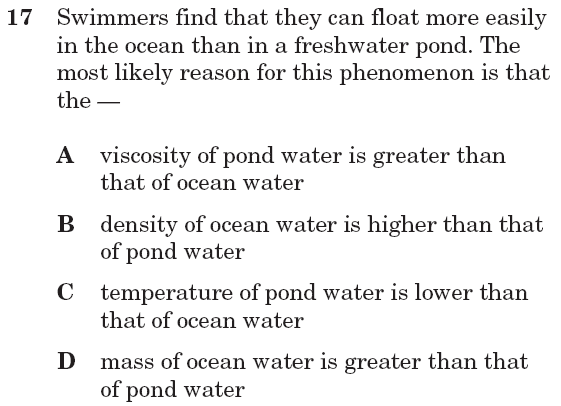 8
The periodic table
Columns on the periodic table are called: 			GROUPS
Groups are numbered from left to right
Group 1
Group 18
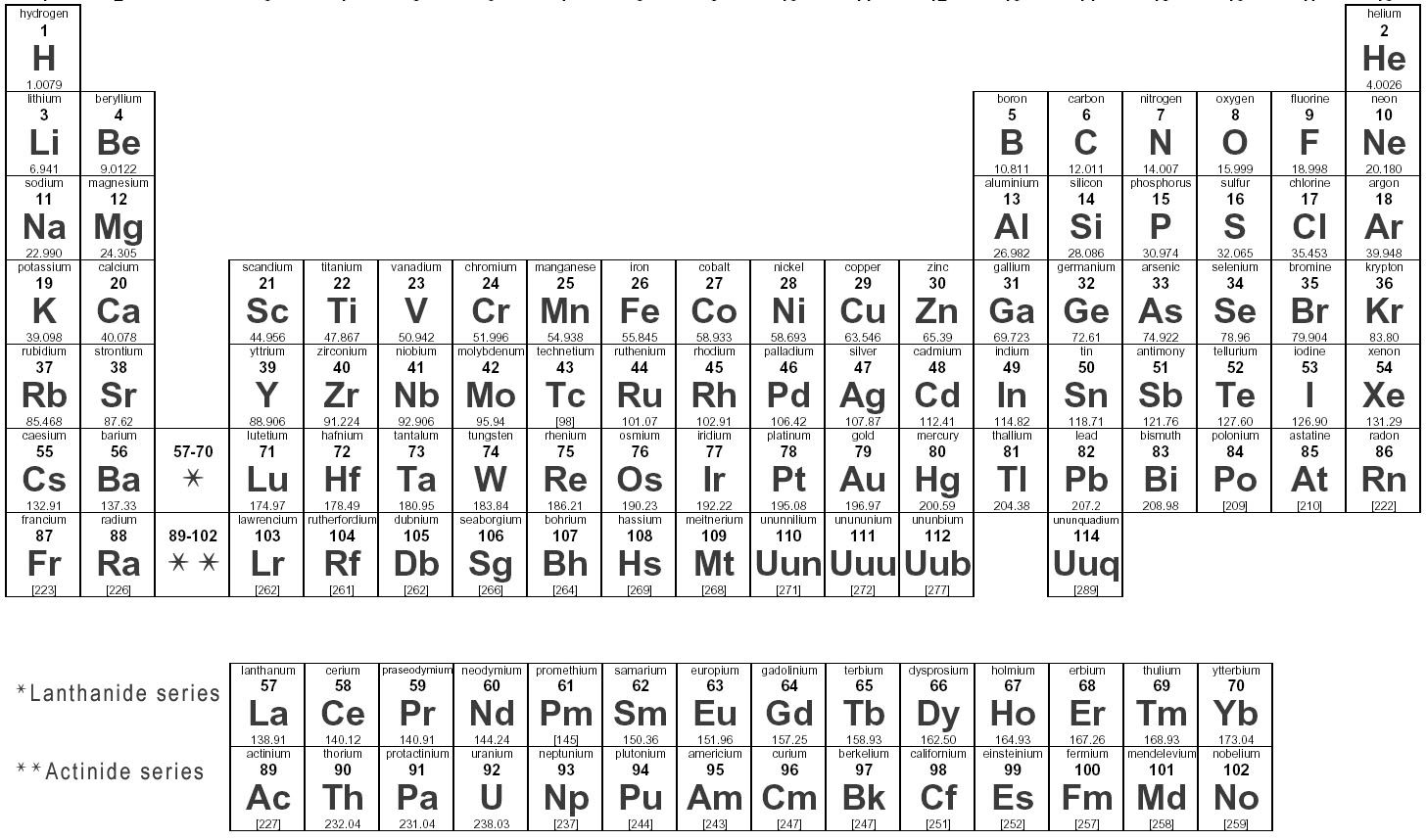 Think to yourself:
Do you know the difference between –
… an atom
… a molecule
… a compound
… and a mixture?
Atom – a single particle of an element. 

Molecule- two or more atoms bonded 			together

Compound- two or more DIFFERENT atoms 		   bonded together.

Mixture- two or more substances near each 		other but NOT bonded at the 			atomic level.
I.7E (10th only) Spring 2003
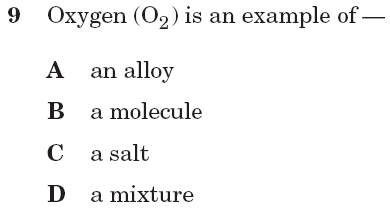 12
I.7E (10th only) Spring 2003
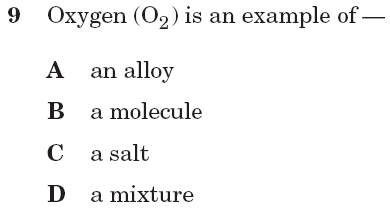 13
I.7E (10th only) April 2004
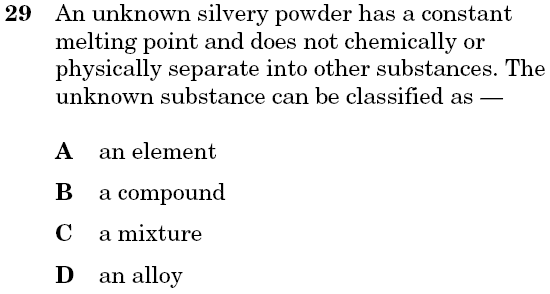 14
I.7E (10th only) April 2004
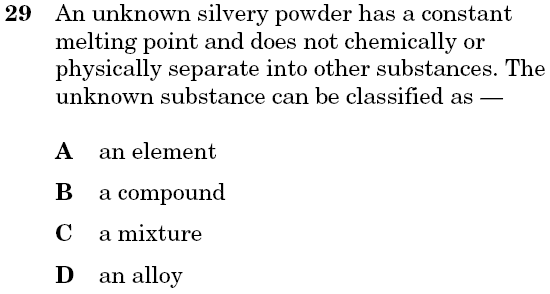 15
THE CRISS-CROSS METHOD:
When elements bond, they form a new compound.
To write the formula for this compound:

1. Write each element symbol.

2. Write the oxidation # of each element at the top right side  of the symbol.

3. Cross the number part of the oxidation # to the bottom of the other element. 

4. Rewrite the final formula.
EXAMPLE:      		 Hydrogen and oxygen
1. Write each element symbol.
H   O
EXAMPLE:      		 Hydrogen and oxygen
2. Write the oxidation # of each element at the top right side  of the symbol.
H1+  O2-
EXAMPLE:      		 Hydrogen and oxygen
3. Cross the number part of the oxidation # to the bottom of the other element.
H1+  O2-
1
2
EXAMPLE:      		 Hydrogen and oxygen
4. Rewrite the final formula.








But we generally don’t write the one. = H2O
H2O1
Physical Changes
A physical change is just a change in the appearance of a substance, but its composition has not changed. All phase changes are physical changes.
Ex: cutting a sheet of paper into small pieces—its still paper.
Ex: melting ice– its still H2O
A chemical change either bonds elements or splits them apart and creates a new substance. Evidence of chemical changes:
Bubbles/Odors – a new gas if formed
Color change- a new substance is formed
Heat is produced
Precipitate- grains of a new solid form in the bottom of a beaker.
Chemical changes
A chemical change either bonds elements or splits them apart and creates a new substance. Evidence of chemical changes:
Bubbles/Odors – a new gas if formed
Color change- a new substance is formed
Heat is produced
Precipitate- grains of a new solid form in the bottom of a beaker. 

The TAKS test often asks about the rock cycle– any process that “weathers” rock by breaking it down or dissolving it is chemical change. Any process that makes a new rock or mineral is a chemical change.
Chemical or Physical Change?
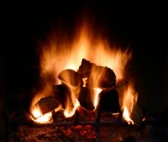 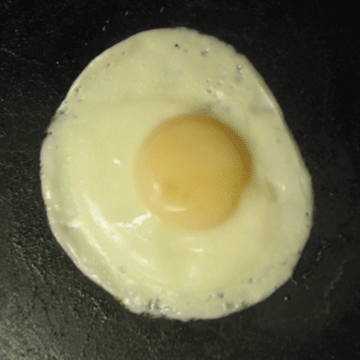 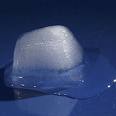 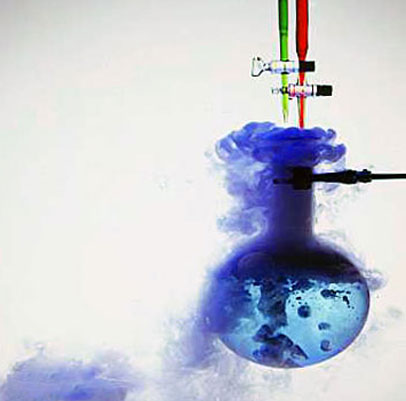 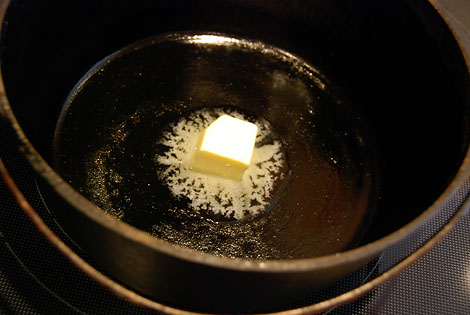 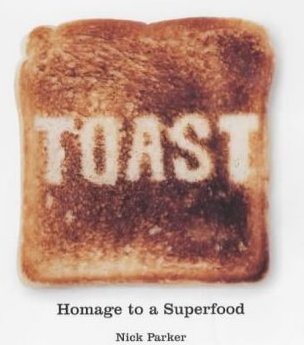 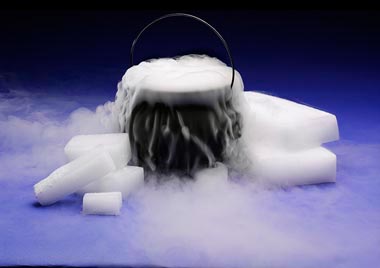 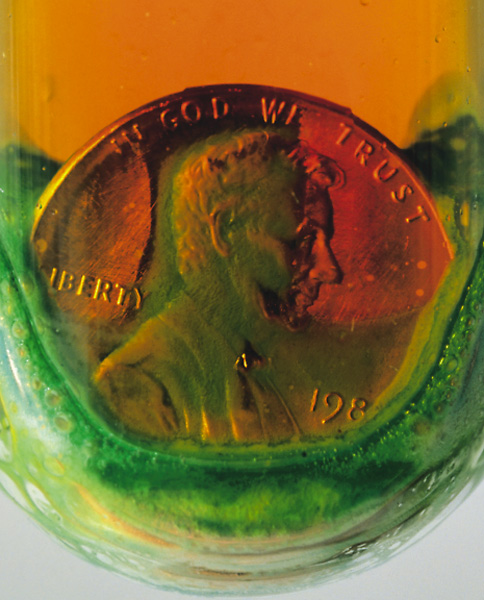 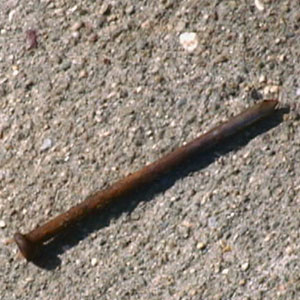 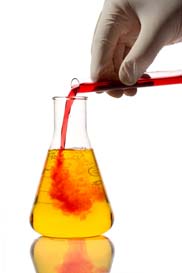 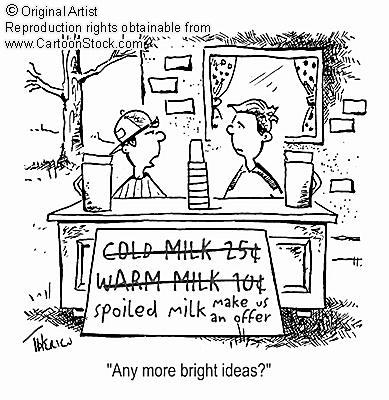 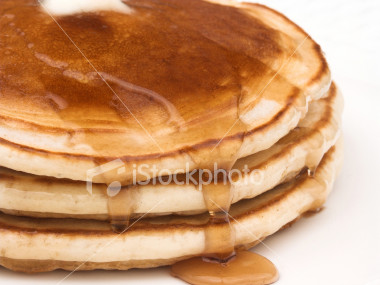 I.7A July 2004
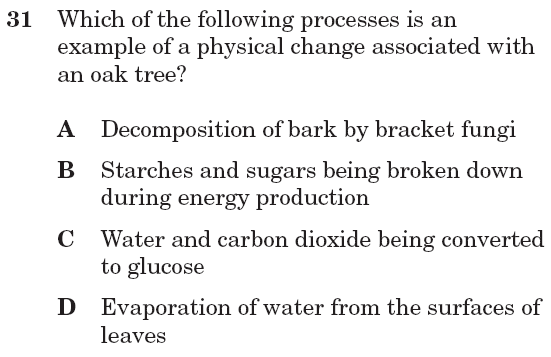 36
I.7A July 2004
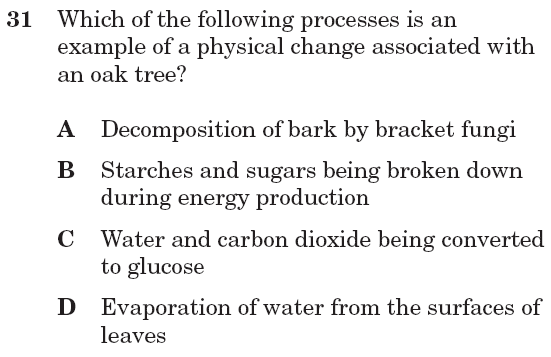 37
Conservation of mass
When a chemical reaction takes place, no mass is lost, it just changes form.
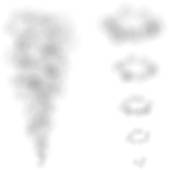 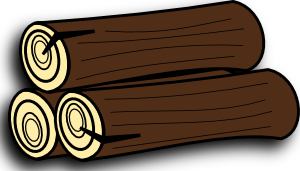 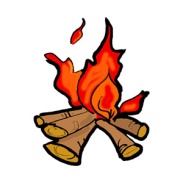 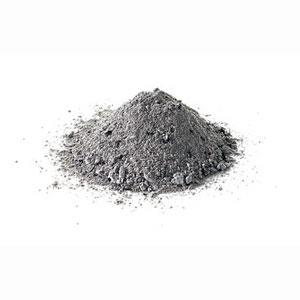 REACTANTS 		          PRODUCTS
  (starting substances)	 (resulting substances)
Conservation of mass
When a chemical reaction takes place, no mass is lost, it just changes form.
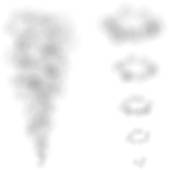 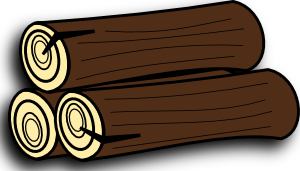 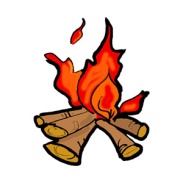 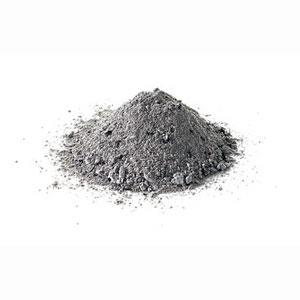 REACTANTS 		          PRODUCTS
  (starting substances)	 (resulting substances)
1000 g of firewood       =      300 grams of ash +
						700 gram of smoke

                          Mass is conserved!
Balancing equations
H2  +   O2         H2O
Equations must be balanced to satisfy the law of conservation of mass.
Balancing equations
2
H2  +   O2           H2O
2
If you start with 2 atoms of oxygen
You must end with 2 atoms of oxygen
And if you end 
with 4 atoms of 
hydrogen
You must start 
with 4 atoms of 
hydrogen
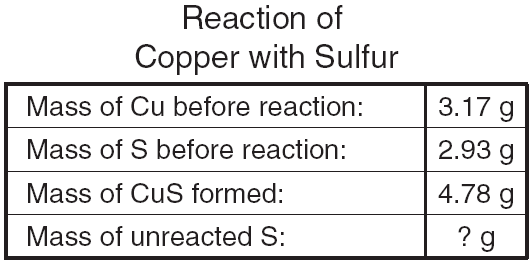 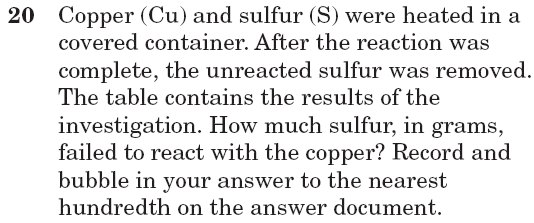 Water = POLAR
Water is known the UNIVERSAL SOLVENT
 Water always has a ratio of 2 Hydrogen to 1 Oxygen
 The oxygen is negatively charged
 The hydrogen is positively charged 
Because the hydrogen are both on one side, the water molecule becomes like a magnet. We say that it is POLAR. 
It is the polar structure of water that makes it such a good solvent.
+
+
+
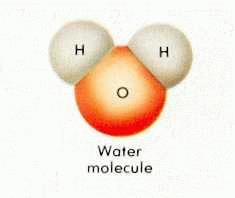 _
_
I.8A Feb 2006
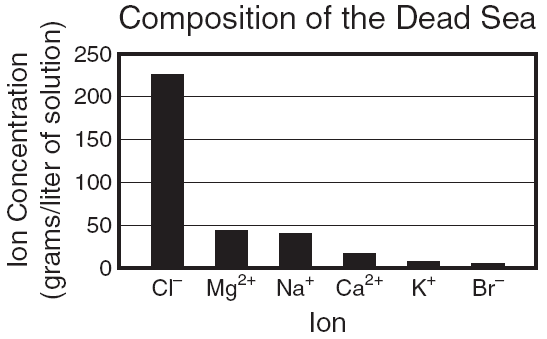 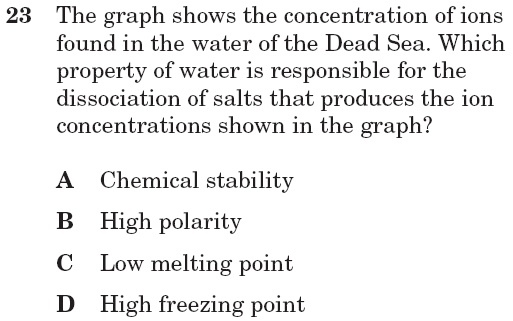 44
I.8A Feb 2006
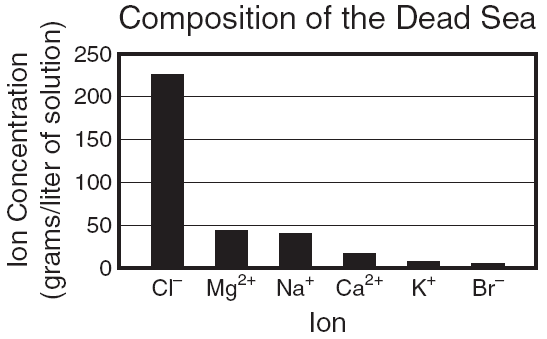 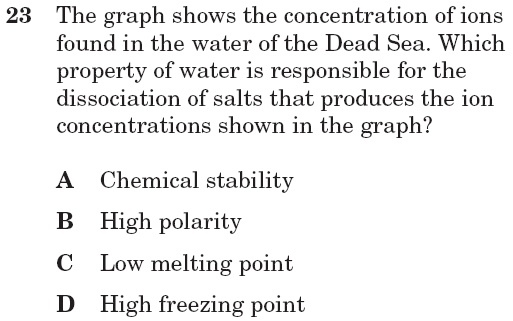 45